Please write on me!
What do you think of 
the proposed site 
elements and their 
organization?
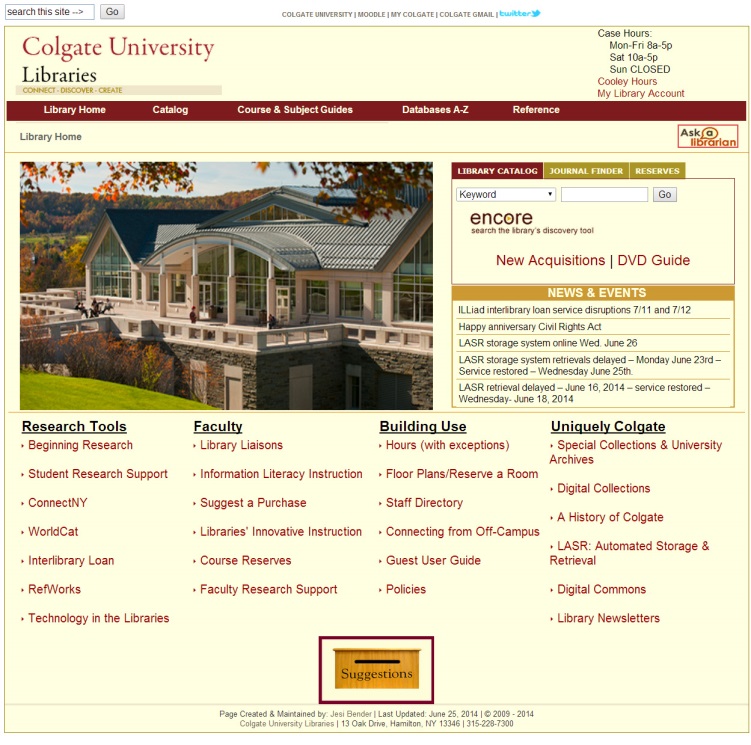 Draft Research Data Services Sitemap
Library Home Page 
(level 1)
Please write on me!
What do you think of 
the proposed site 
elements and their 
organization?
Major Guides
include data material as needed
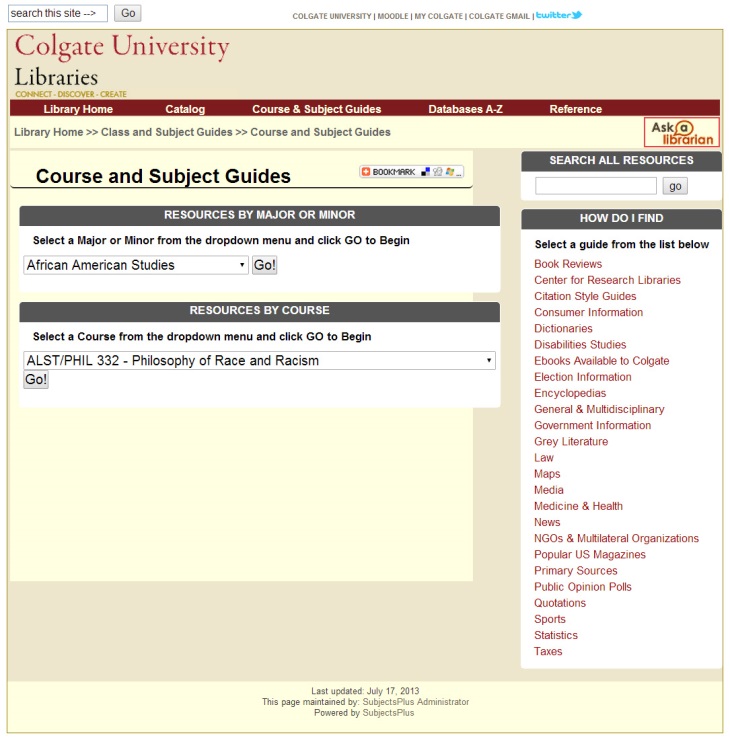 Course and Subject 
Guide Page (level 2)
Course Guides
include data material as needed,
also any page(s) can be linked to Moodle
Maps and Geospatial Data 
Home Page 
includes Best Sources
and Map Citation information
Research Data Services 
Home Page 
includes Best Sources, Data Citation, 
and Data Life Cycle information
Government 
Information
Public Opinion 
Polls
Statistics
Quick numbers for
those who don’t need 
large data sets
Maps
Data Sources
Geospatial Data
General
US
International
Historical Maps
Virtual Data Support Lab 
video tutorials and FAQ for software 
and data source identification
Historical
Agriculture & Food
Teaching with Data
Colgate-Specific 
Includes material from 
Mellon projects
Interactive Mapping 
Sites
Children
Environment
& Climate
Crime
Data Analysis Tools
Shale Gas Maps 
and Countermaps
Demographic
Health
Economic
Data Visualization Tools
Level 3
Sports
Education
Level 4
Women
Energy
Data Management 
and Archiving Tools
Level 5